STEP18
Rainbow English 2 класс
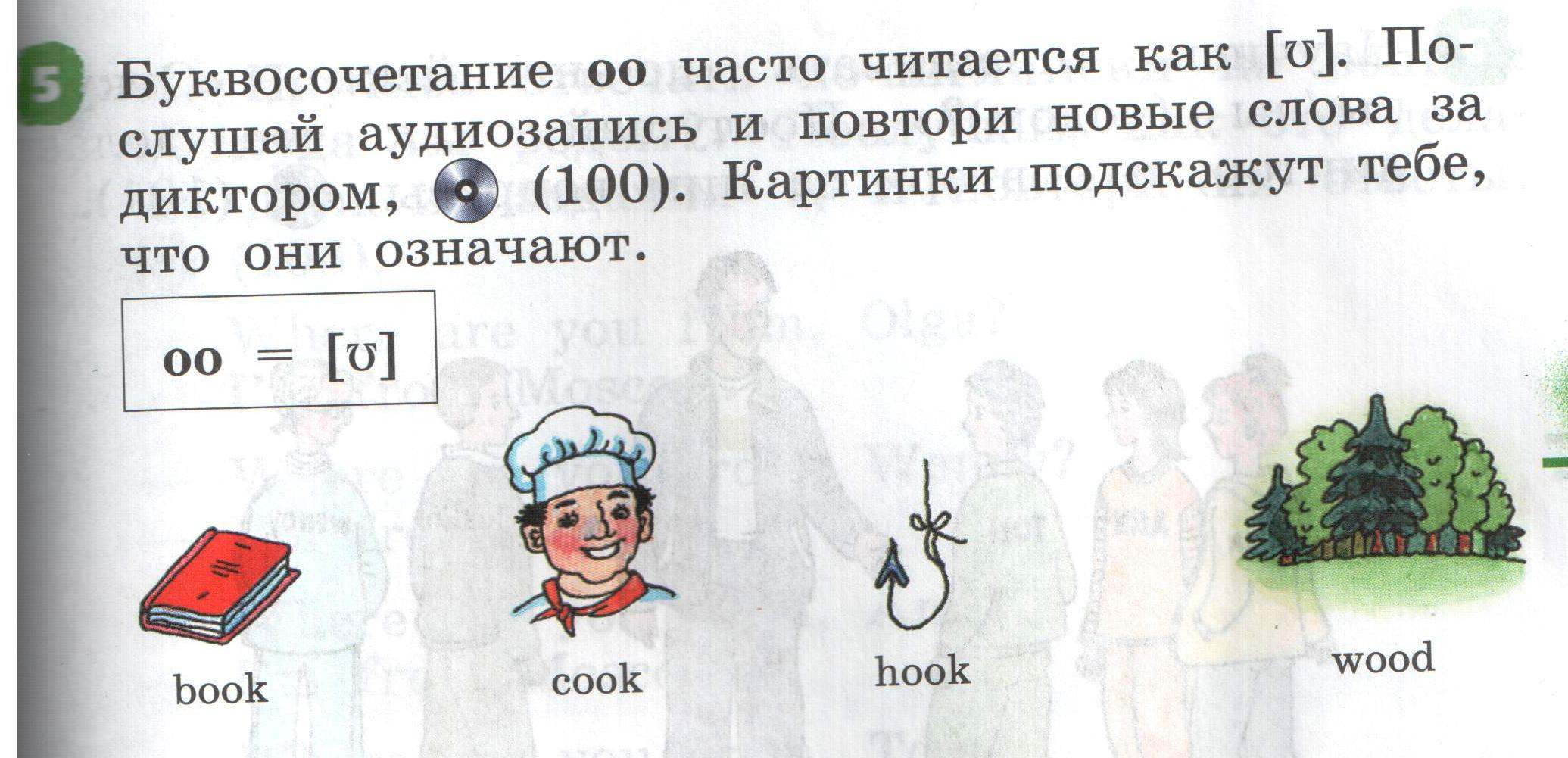 книга
лес
крючок
повар
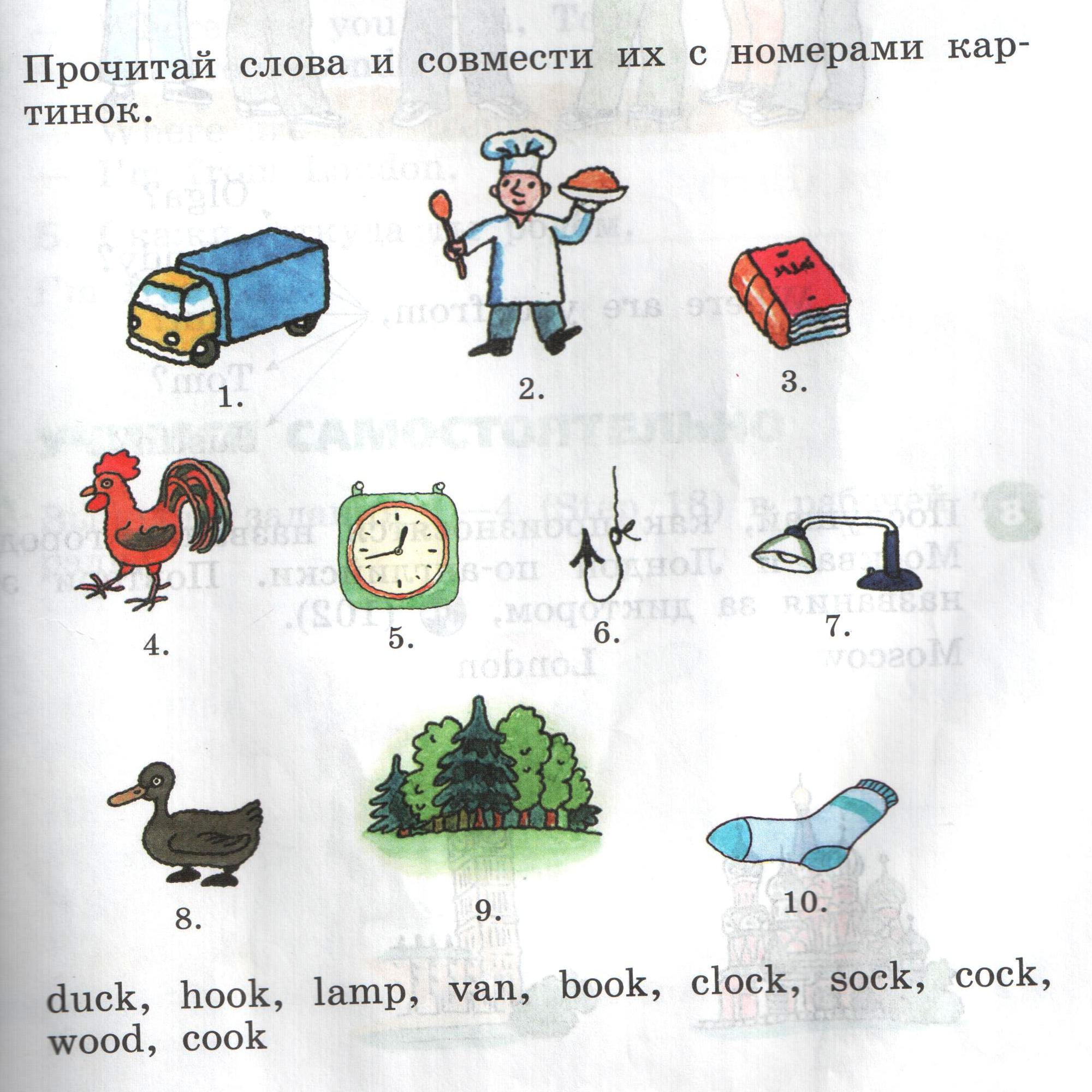 10
4
5
1
3
8
7
6
9
2
Where are you from?
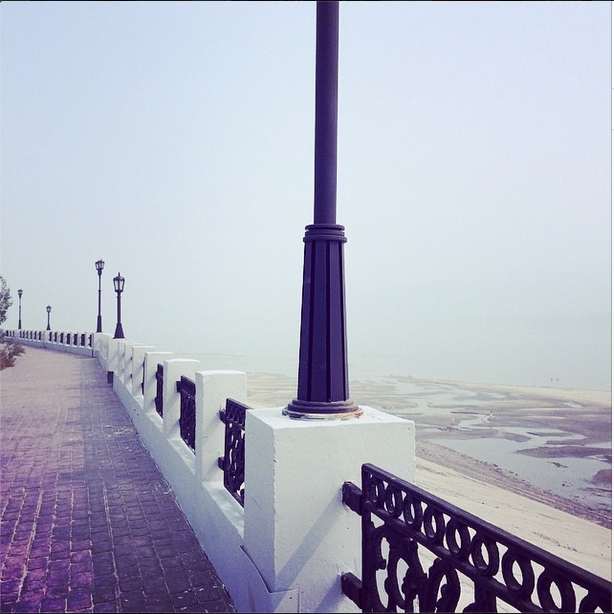 I am from Lensk.

Откуда ты родом?
Я родом из Ленска.